函数和代码的复用
函数的定义
微实例：生日歌。
过生日时要为朋友唱生日歌，歌词为：  Happy birthday to you!
Happy birthday to you!  Happy birthday, dear <名字>
Happy birthday to you!
编写程序为Mike和Lily输出生日歌。最简单的实现方法是重 复使用print()语句
函数的基本使用
函数的定义
函数是一段具有特定功能的、可重用的语句组，用函数名来
表示并通过函数名进行完成功能调用。
函数也可以看作是一段具有名字的子程序，可以在需要的地 方调用执行，不需要在每个执行地方重复编写这些语句。
每次使用函数可以提供不同的参数作为输入，以实现对不同数据的处理；函数执行后，还可以反馈相应的处理结果。

函数是一种功能抽象
函数的定义
Python定义一个函数使用def保留字，语法形式如下：  def <函数名>(<参数列表>):
		'''注释'''
<函数体>
return <返回值列表>
[Speaker Notes: 注意事项
函数形参不需要声明其类型，也不需要指定函数返回值类型
即使该函数不需要接收任何参数，也必须保留一对空的圆括号
括号后面的冒号必不可少
函数体相对于def关键字必须保持一定的空格缩进
Python允许嵌套定义函数
在定义函数时，开头部分的注释并不是必需的，但是如果为函数的定义加上这段注释的话，可以为用户提供友好的提示和使用帮助。]
函数的定义
最简单的实现方法是重复使用print()语句，如下：
函数的定义
>>>
Happy birthday to you!  Happy birthday to you!
Happy birthday, dear Mike!  Happy birthday to you!

Happy birthday to you!  Happy birthday to you!  Happy birthday, dear Lily!  Happy birthday to you!
函数调用的过程
程序调用一个函数需要执行以下四个步骤：
（1）调用程序在调用处暂停执行；
（2）在调用时将实参复制给函数的形参；
（3）执行函数体语句；
（4）函数调用结束给出返回值，程序回到调用前的暂 停处继续执行。
函数调用的过程
微实例5.1中happyB()的被调用过程
函数调用的过程
函数调用的过程
lambda函数
Python的有33个保留字，其中一个是lambda，该保留字用于定义 一种特殊的函数——匿名函数，又称lambda函数。
匿名函数并非没有名字，而是将函数名作为函数结果返回，如下：
<函数名> = lambda <参数列表>: <表达式>
lambda函数与正常函数一样，等价于下面形式：  def <函数名>(<参数列表>):
return <表达式>
lambda函数
简单说，lambda函数用于定义简单的、能够在一行内表示的函数，实例如下。
>>>f = lambda x, y : x + y
>>>type(f)
<class 'function'>
>>>f(10, 12)
22
函数的参数传递
可选参数和可变数量参数
在定义函数时，有些参数可以存在默认值。
默认值参数必须出现在函数参数列表的最右端，且任何一个默认值参数右边不能有非默认值参数。
>>>def dup(str, times = 2):
print(str*times)
>>>dup("knock~")
knock~knock~
>>>dup("knock~",4)
knock~knock~knock~knock~
可选参数和可变数量参数
在函数定义时，可以设计可变数量参数，通过参数前增加 星号（*）实现
>>>def vfunc(a, *b):
print(type(b))  for n in b:
a += n  return a
>>>vfunc(1,2,3,4,5)
<class 'tuple'>  15
参数的位置和名称传递
Python提供了按照形参名称输入实参的方式，调用如下：  result = func(x2=4, y2=5, z2=6, x1=1, y1=2, z1=3)
由于调用函数时指定了参数名称，所以参数之间的顺序可 以任意调整。
变量的返回值
return语句用来退出函数并将程序返回到函数被调用的位 置继续执行。
return语句同时可以将0个、1个或多个函数运算完的结果 返回给函数被调用处的变量，例如。
>>>def func(a, b):
return a*b
>>>s = func("knock~", 2)
>>>print(s)
knock~knock~
变量的返回值
函数可以没有return，此时函数并不返回值，如微实例
5.1的happy()函数。函数也可以用return返回多个值，多 个值以元组类型保存，例如。
>>>def func(a, b):
return b,a
>>>s = func("knock~", 2)
>>>print(s, type(s))
(2, 'knock~') <class 'tuple'>
函数对变量的作用
一个程序中的变量包括两类：全局变量和局部变量。
全局变量指在函数之外定义的变量，一般没有缩进，在 程序执行全过程有效。
局部变量指在函数内部使用的变量，仅在函数内部有效
，当函数退出时变量将不存在。
变量的返回值
>>>def func(a,b):
c= a* b          #c是局部变量，a和b作为函数参数也是局部变量
return  c
>>>s = func("knock~", 2)
>>>print(c)
Traceback (most recent call last):
File "<pyshell#6>", line 1, in <module>  print(c)
NameError: name 'c' is not defined
这个例子说明，当函数执行完退出后，其内部变量将被 释放。如果函数内部使用了全局变量呢？
变量的返回值
>>>n = 1	#n是全局变量
>>>def func(a, b):
n = b	#这个n是在函数内存中新生成的局部变量，不是全局变量 return a*b
>>>s = func("knock~", 2)
>>>print(s, n)	#测试一下n值是否改变
knock~knock~ 1
函数func()内部使用了变量n，并且将变量参数b赋值给变 量n，为何全局变量n值没有改变？
变量的返回值
如果希望让func()函数将n当作全局变量，需要在变量n使
用前显式声明该变量为全局变量，代码如下。
>>>n = 1	#n是全局变量
>>>def func(a, b):
global n
n = b	#将局部变量b赋值给全局变量n  return a*b
>>>s = func("knock~", 2)
>>>print(s, n)	#测试一下n值是否改变
knock~knock~ 2
变量的返回值
如果此时的全局变量不是整数n，而是列表类型ls，会怎么 样呢？理解如下代码。
>>>ls = []	#ls是全局列表变量
>>>def func(a, b):
ls.append(b)	#将局部变量b增加到全局列表变量ls中
return a*b
>>>s = func("knock~", 2)
>>>print(s, ls)	#测试一下ls值是否改变
knock~knock~ [2]
[Speaker Notes: 如果传递给函数的是可变序列，并且在函数内部使用下标或可变序列自身的方法增加、删除元素或修改元素时，修改后的结果是可以反映到函数之外的，实参也得到相应的修改]
变量的返回值
如果func()函数内部存在一个真实创建过且名称为ls的列表
，则func()将操作该列表而不会修改全局变量，例子如下。
>>>ls = []	#ls是全局列表变量
>>>def func(a, b):
ls = []	#创建了名称为ls的局部列表变量列 ls.append(b)		#将局部变量b增加到全局列表变量ls中 return a*b
>>>s = func("knock~", 3)
>>>print(s, ls)	#测试一下ls值是否改变
knock~knock~ []
变量的返回值
Python函数对变量的作用遵守如下原则：
对于简单数据类型变量无论是否与全局变量重名，仅在函数内部创 建和使用，函数退出后变量被释放；
简单数据类型变量在用global保留字声明后，作为全局变量；
对于组合数据类型的全局变量，如果在函数内部没有被真实创 建的同名变量，则函数内部可直接使用并修改全局变量的值；
如果函数内部真实创建了组合数据类型变量，无论是否有同名 全局变量，函数仅对局部变量进行操作。
案例精选
例：编写函数模拟猜数游戏。系统随机产生一个数，玩家最多可以猜5次，系统会根据玩家的猜测进行提示，玩家则可以根据系统的提示对下一次的猜测进行适当调整。
案例精选
from random import randint

def guess(maxValue=100, maxTimes=5):    
    value = randint(1,maxValue)     #随机生成一个整数
    for i in range(maxTimes):
        prompt = 'Start to GUESS:' if i==0 else 'Guess again:'
        #使用异常处理结构，防止输入不是数字的情况
        try:
            x = int(input(prompt))
        except:
            print('Must input an integer between 1 and ', maxValue)
        else:            
            if x == value:                      #猜对了
                print('Congratulations!')
                break
            elif x > value:
                print('Too big')
            else:
                print('Too little')
    else:                                           #次数用完还没猜对，游戏结束，提示正确答案
        print('Game over. FAIL.')
        print('The value is ', value)
小练习: 使用turtle绘制阴阳图形
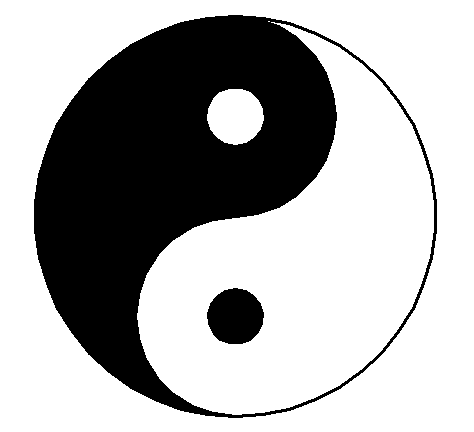 [Speaker Notes: from turtle import *

def yin(radius, color1, color2):
    width(3)
    color("black", color1)
    begin_fill()
    circle(radius/2., 180)
    circle(radius, 180)
    left(180)
    circle(-radius/2., 180)
    end_fill()
    left(90)
    up()
    forward(radius*0.35)
    right(90)
    down()
    color(color1, color2)
    begin_fill()
    circle(radius*0.15)
    end_fill()
    left(90)
    up()
    backward(radius*0.35)
    down()
    left(90)

def main():
    reset()
    yin(200, "black", "white")
    yin(200, "white", "black")
    ht()
    return "Done!"

if __name__ == '__main__':
    main()
    mainloop()]
datetime库的使用
datetime库概述
以不同格式显示日期和时间是程序中最常用到的功能。
Python提供了一个处理时间的标准函数库datetime，它提供 了一系列由简单到复杂的时间处理方法。datetime库可以从 系统中获得时间，并以用户选择的格式输出。
datetime库概述
datetime库以类的方式提供多种日期和时间表达方式：
类datetime.date：可以表示年、月、日等
类datetime.time：可以表示小时、分钟、秒、毫秒等
类datetime.datetime：日期和时间表示的类，其很多功能覆盖date和time类
类datetime.timedelta：时间间隔有关的类
类datetime.tzinfo：与时区有关的信息表示类
datetime库解析
使用datetime.now()获得当前日期和时间对象，使用 方法如下：
from datetime import datetime
datetime.now()
作用：返回一个datetime类型，表示当前的日期和时 间，精确到微秒。
>>> from datetime import datetime
>>> today = datetime.now()
>>> today
datetime.datetime(2016, 9, 20, 10, 29, 43, 928549)
datetime库解析
使用datetime.utcnow()获得当前日期和时间对应的UTC
（世界标准时间）时间对象，使用方法如下：
datetime.utcnow()

作用：返回datetime类型，表示当前日期和时间的UTC表示，精确到微秒。
>>> today = datetime.utcnow()
>>> today
datetime.datetime(2016, 9, 20, 2, 35, 1, 427954)
datetime库解析
datetime.now() 和 datetime.utcnow() 都 返 回 一 个 datetime类型的对象，也可以直接使用datetime()构造一个 日期和时间对象，使用方法如下：
datetime(year, month, day, hour=0, minute=0,second=0,  microsecond=0)
作用：返回一个datetime类型，表示指定的日期和时间， 可以精确到微秒。
datetime库解析
调用datetime()函数直接创建一个datetime对象，表示2016  年9月16日22:33，32秒7微秒，执行结果如下：
>>> someday = datetime(2016,9,16,22,33,32,7)
>>> someday
datetime.datetime(2016, 9, 16, 22, 33, 32, 7)
程序已经有了一个datetime对象，进一步可以利用这个对象 的属性显示时间，为了区别datetime库名，采用上例中的 someday代替生成的datetime对象
datetime库解析
datetime库解析
datetime对象有3个常用的时间格式化方法，如表所示
isoformat()和isoweekday()方法的使用如下：
>>> someday = datetime(2016,9,16,22,33,32,7)
>>> someday.isoformat()
'2016-09-16T22:33:32.000007'
>>> someday.isoweekday()
5
datetime库解析
strftime()方法是时间格式化最有效的方法，几乎可以以任 何通用格式输出时间
>>> someday.strftime("%Y-%m-%d %H:%M:%S")
'2016-09-16 22:33:32'
datetime库解析
datetime库解析
strftime()格式化字符串的数字左侧会自动补零，上述格 式也可以与print()的格式化函数一起使用
>>>from datetime import datetime
>>>now = datetime.now()
>>>now.strftime("%Y-%m-%d")
'2016-09-20'
>>>now.strftime("%A, %d. %B %Y %I:%M%p")
'Tuesday, 20. September 2016 01:53PM'
>>>print("今天是{0:%Y}年{0:%m}月{0:%d}日".format(now))
今天是2016年09月20日
七段数码管绘制
七段数码管绘制
七段数码管（seven-segment indicator）由7段数码管拼 接而成，每段有亮或不亮两种情况，改进型的七段数码管还包 括一个小数点位置，如图所示。
七段数码管绘制
七段数码管能形成27=128种不同状态，其中部分状态能 够显示易于人们理解的数字或字母含义，因此被广泛使用
。图5.5给出了十六进制中16个字符的七段数码管表示。
七段数码管绘制
每个0到9的数字都有相同的七段数码管样式，因此，可以 通过设计函数复用数字的绘制过程。进一步，每个七段数码 管包括7个数码管样式，除了数码管位置不同外，绘制风格 一致，也可以通过函数复用单个数码段的绘制过程。
七段数码管绘制
七段数码管绘制
七段数码管绘制
实例代码定义了drawDigit()函数，该函数根据输入的数字d  绘制七段数码管，结合七段数码管结构，每个数码管的绘制 采用图所示顺序。
七段数码管绘制
绘制起点在数码管中部左侧，无论每段数码管是否被绘制 出来，turtle画笔都按顺序“画完”所有7个数码管。对于给 定数字d，哪个数码段被绘制出来采用if…else…语句判断。
七段数码管绘制
七段数码管绘制
实例代码7.2	e7.2DrawSevenSegDisplay.py
1
2
3
4
5
6
7
8
9
10
11
12
13
14
15
16
17
18
19
20
21
22
23
24
#e7.2DrawSevenSegDisplay.py  import turtle, datetime
def drawGap(): #绘制数码管间隔 turtle.penup()  turtle.fd(5)
七
段数码管绘制
def drawLine(draw):	#绘制单段数码管  drawGap()
turtle.pendown() if draw else turtle.penup()  turtle.fd(40)
drawGap()  turtle.right(90)
def drawDigit(d): #根据数字绘制七段数码管
drawLine(True) if d in [2,3,4,5,6,8,9] else drawLine(False)  drawLine(True) if d in [0,1,3,4,5,6,7,8,9] else drawLine(False)  drawLine(True) if d in [0,2,3,5,6,8,9] else drawLine(False)  drawLine(True) if d in [0,2,6,8] else drawLine(False)  turtle.left(90)
drawLine(True) if d in [0,4,5,6,8,9] else drawLine(False)  drawLine(True) if d in [0,2,3,5,6,7,8,9] else drawLine(False)  drawLine(True) if d in [0,1,2,3,4,7,8,9] else drawLine(False)
turtle.left(180)  turtle.penup()  turtle.fd(20)
七
段数码管绘制
函数的递归
递归的定义
函数作为一种代码封装，可以被其他程序调用，当然， 也可以被函数内部代码调用。这种函数定义中调用函数自 身的方式称为递归。就像一个人站在装满镜子的房间中， 看到的影像就是递归的结果。递归在数学和计算机应用上 非常强大，能够非常简洁的解决重要问题。
递归的定义
数学上有个经典的递归例子叫阶乘，阶乘通常定义为：
n! n(n 1)(n  2)...(1)

这个关系给出了另一种方式表达阶乘的方式：
n  0
n!  1
n(n 1)!otherwise

[Speaker Notes: 阶乘的例子揭示了递归的2个关键特征：
（1）存在一个或多个基例，基例不需要再次递归，它 是确定的表达式；
（2）所有递归链要以一个或多个基例结尾。]
递归的使用方法
微实例5.21：阶乘的计算。
根据用户输入的整数n，计算并输出n的阶乘值。
递归的使用方法
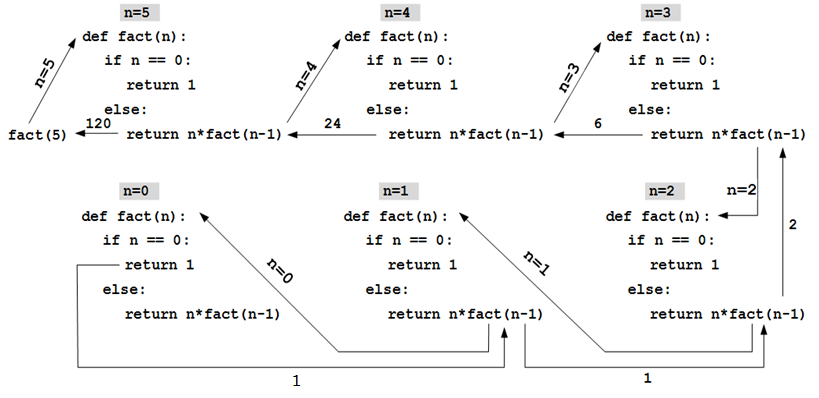 递归的使用方法
微实例5.32：字符串反转。
对于用户输入的字符串s，输出反转后的字符串。
解决这个问题的基本思想是把字符串看作一个递归对象。
递归的使用方法
观察这个函数的工作过程。s[0]是首字符，s[1:]是 剩余字符串，将它们反向连接，可以得到反转字符串。执 行这个程序，结果如下
>>>def reverse(s):
return reverse(s[1:]) + s[0]
>>> reverse("ABC")
...
RecursionError: maximum recursion depth exceeded
[Speaker Notes: def reverse(s):
	return s[0] if len(s)==1 else reverse(s[1:]) + s[0]]
科赫曲线绘制
科赫曲线绘制
自然界有很多图形很规则，符合一定的数学规律，例如， 蜜蜂蜂窝是天然的等边六角形等。科赫(Koch)曲线在众多经 典数学曲线中非常著名，由瑞典数学家冯·科赫(H·V·Koch)于
1904年提出，由于其形状类似雪花，也被称为雪花曲线。
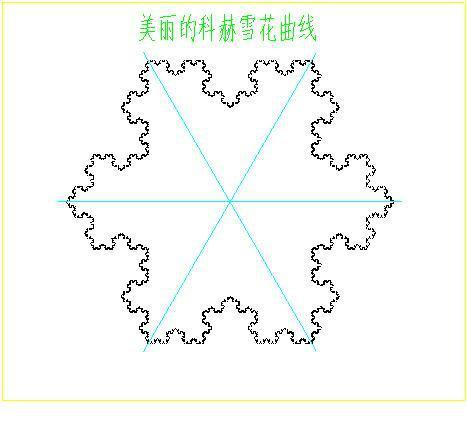 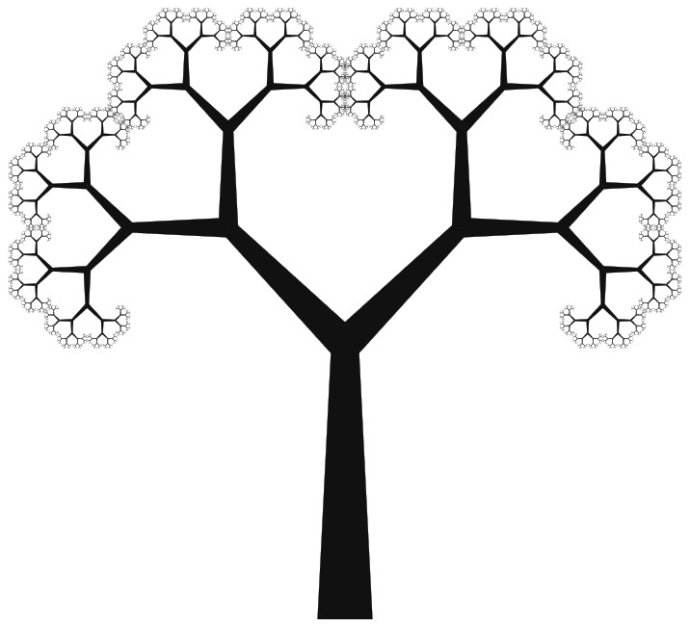 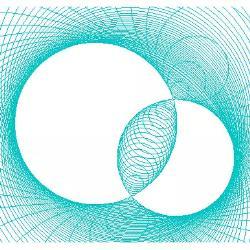 科赫曲线绘制
[Speaker Notes: 科赫曲线的基本概念和绘制方法如下：
正整数n代表科赫曲线的阶数，表示生成科赫曲线过程的操 作次数。科赫曲线初始化阶数为0，表示一个长度为L的直线。 对于直线L，将其等分为三段，中间一段用边长为L/3的等边三 角形的两个边替代，得到1阶科赫曲线，它包含四条线段。进 一步对每条线段重复同样的操作后得到2阶科赫曲线。继续重 复同样的操作n次可以得到n阶科赫曲线。]
科赫曲线绘制
科赫曲线属于分形几 何分支，它的绘制过程 体现了递归思想，绘制 过程代码。
科赫曲线绘制
科赫曲线的雪花效果
小练习：绘制谢宾斯基三角形
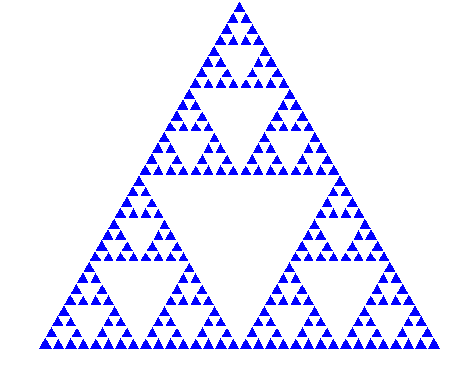 汉诺塔游戏
小练习：汉诺塔游戏
def honiMove(self,k,x,y,z):    #turtle.Screen().clear()    if k>1:        self.honiMove( k-1, x, z, y)        z.push( x.pop())        self.honiMove(k - 1, y, x, z)    else:        z.push(x.pop())
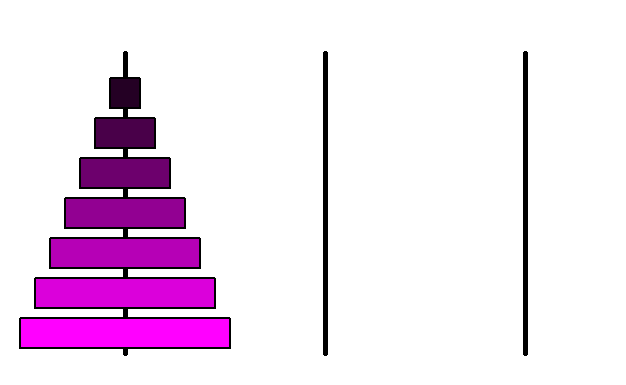 Python内置函数
Python内置函数（BIF）
Python解释器提供了68个内置函数，其中大部分会经常用到
常用内置函数
内置函数不需要导入任何模块即可使用
执行下面的命令可以列出所有内置函数
>>> dir(__builtins__)
Python标准库
input()
print()
turtle
time
……
str()
forward()
……
……
range()
pencolor()
……
……
……
……
……
……
常用内置函数
常用内置函数
续表1
常用内置函数
续表2
常用内置函数
续表3
常用内置函数
续表4
常用内置函数
续表5
常用内置函数
dir()函数可以查看指定模块中包含的所有成员或者指定对象类型所支持的操作。
help()函数则返回指定模块或函数的说明文档。
import time
dir(time)
help(time)
常用内置函数
ord()和chr()是一对功能相反的函数，ord()用来返回单个字符的序数或Unicode码，chr()用来返回某序数对应的字符
str()则直接将其任意类型参数转换为字符串。
>>> ord('a')
97
>>> chr(65)
'A'
>>> chr(ord('A')+1)
'B'
>>> str(1)
'1'
>>> str(1234)
'1234'
>>> str([1,2,3])
'[1, 2, 3]'
>>> str((1,2,3))
'(1, 2, 3)'
>>> str({1,2,3})
'set([1, 2, 3])'
常用内置函数
max()、min()、sum()这三个内置函数分别用于计算列表、元组或其他可迭代对象中所有元素最大值、最小值以及所有元素之和，sum()要求元素支持加法运算，max()和min()则要求序列或可迭代对象中的元素之间可比较大小。
>>> import random
>>> a = [random.randint(1,100) for i in range(10)]   #列表推导式
>>> a
[72, 26, 80, 65, 34, 86, 19, 74, 52, 40]
>>> print(max(a), min(a), sum(a))
86 19 548

如果需要计算该列表中的所有元素的平均值，可以直接这样用：
>>> sum(a)*1.0/len(a)               #Python 2.7.12
54.8
>>> sum(a)/len(a)                   #Python 3.5.2
54.8
常用内置函数
内置函数max()和min()的key参数可以用来指定比较规则
>>> x = ['21', '1234', '9']
>>> max(x)
'9'
>>> max(x, key=len)
'1234'
>>> max(x, key=int)
'1234'
常用内置函数
内置函数type()和isinstance()可以判断数据类型。

>>> type([3])                                     #查看[3]的类型
<class 'list'>
>>> type({3}) in (list, tuple, dict)     #判断{3}是否为list,tuple或dict类型的实例
False
>>> isinstance(3, int)                         #判断3是否为int类型的实例
True
>>> isinstance(3j, (int, float, complex)) #判断3是否为int,float或complex类型
True
常用内置函数
range()是非常常用的内置函数，语法格式为range([start,] end [, step] )。该函数返回具有惰性求值特点的range对象，其中包含左闭右开区间[start,end)内以step为步长的整数。参数start默认为0，step默认为1。

>>> range(5)                          #start默认为0，step默认为1
range(0, 5)
>>> list(_)
[0, 1, 2, 3, 4]
>>> list(range(1, 10, 2))          #指定起始值和步长
[1, 3, 5, 7, 9]
>>> list(range(9, 0, -2))           #步长为负数时，start应比end大
[9, 7, 5, 3, 1]
常用内置函数
sorted()对列表、元组、字典、集合或其他可迭代对象进行排序并返回新列表，reversed()对可迭代对象（生成器对象和具有惰性求值特性的zip、map、filter、enumerate等类似对象除外）进行翻转（首尾交换）并返回可迭代的reversed对象。
>>> x = ['aaaa', 'bc', 'd', 'b', 'ba']
>>> sorted(x, key=lambda item: (len(item), item))
                                                        #先按长度排序，长度一样的正常排序
['b', 'd', 'ba', 'bc', 'aaaa']
>>> reversed(x)                              #逆序，返回reversed对象
<list_reverseiterator object at 0x0000000003089E48>
>>> list(reversed(x))                        #reversed对象是可迭代的
[5, 1, 9, 3, 8, 7, 10, 6, 0, 4, 2]
常用内置函数
内置函数map()把一个函数func依次映射到序列或迭代器对象的每个元素上，并返回一个可迭代的map对象作为结果，map对象中每个元素是原序列中元素经过函数func处理后的结果。
>>> list(map(str, range(5)))                #把列表中元素转换为字符串
['0', '1', '2', '3', '4']
>>> def add5(v):                                #单参数函数
	return v+5
>>> list(map(add5, range(10)))   #把单参数函数映射到一个序列的所有元素
[5, 6, 7, 8, 9, 10, 11, 12, 13, 14]
>>> def add(x, y):                                            #可以接收2个参数的函数
	return x+y
>>> list(map(add, range(5), range(5,10))) #把双参数函数映射到两个序列上
[5, 7, 9, 11, 13]
常用内置函数
eval(<字符串>)函数是一个十分重要的函 数，它能够以Python表达式的方式解析并执行字符串，将返回结果输出





exec()函数用来执行指定的Python源代码或者由compile()编译的代码对象
>>>x = 1
>>>eval("x + 1")
2
>>>eval("1.1 + 2.2")
3.3
>>>eval(“__import__(‘os’).startfile(r’c:\windows\\notepad.exe’)")
>>>exec(‘help(sum)’) #查看内置函数sum的帮助文档
常用内置函数
enumerate()函数用来枚举可迭代对象中的元素，返回可迭代的enumerate对象，其中每个元素都是包含索引和值的元组。

>>> list(enumerate('abcd'))                                     #枚举字符串中的元素
[(0, 'a'), (1, 'b'), (2, 'c'), (3, 'd')]
>>> list(enumerate(['Python', 'Greate']))                 #枚举列表中的元素
[(0, 'Python'), (1, 'Greate')]
>>> list(enumerate({'a':97, 'b':98, 'c':99}.items()))   #枚举字典中的元素
[(0, ('c', 99)), (1, ('a', 97)), (2, ('b', 98))]
>>> for index, value in enumerate(range(10, 15)):  #枚举range对象中的元素
	print((index, value), end=' ')
(0, 10) (1, 11) (2, 12) (3, 13) (4, 14)
常用内置函数
标准库functools中的函数reduce()可以将一个接收2个参数的函数以迭代累积的方式从左到右依次作用到一个序列或迭代器对象的所有元素上，并且允许指定一个初始值。

>>> from functools import reduce
>>> seq = list(range(1, 10))
>>> reduce(lambda x, y: x+y, seq)
45
常用内置函数
内置函数filter()将一个单参数函数作用到一个序列上，返回该序列中使得该函数返回值为True的那些元素组成的filter对象，如果指定函数为None，则返回序列中等价于True的元素。

>>> seq = ['foo', 'x41', '?!', '***']
>>> def func(x):
	return x.isalnum()                     #测试是否为字母或数字
>>> filter(func, seq)                                #返回filter对象
<filter object at 0x000000000305D898>
>>> list(filter(func, seq))                          #把filter对象转换为列表
['foo', 'x41']
常用内置函数
zip()函数用来把多个可迭代对象中的元素压缩到一起，返回一个可迭代的zip对象，其中每个元素都是包含原来的多个可迭代对象对应位置上元素的元组，如同拉拉链一样。

>>> list(zip('abcd', [1, 2, 3]))                  #压缩字符串和列表
[('a', 1), ('b', 2), ('c', 3)]
>>> list(zip('123', 'abc', ',.!'))                  #压缩3个序列
[('1', 'a', ','), ('2', 'b', '.'), ('3', 'c', '!')]
>>> x = zip('abcd', '1234')
>>> list(x)
[('a', '1'), ('b', '2'), ('c', '3'), ('d', '4')]
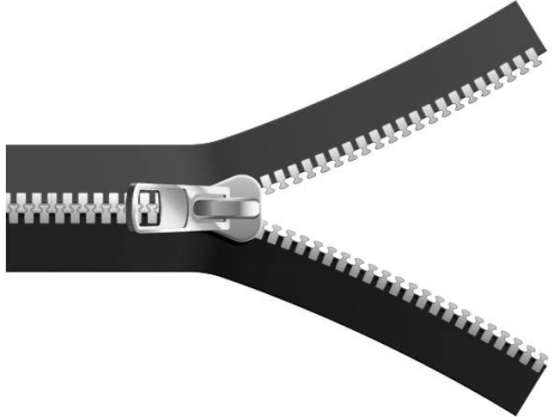 程序的基本结构
分支结构是程序根据条件判断结果而选择不同向前执行路径的 一种运行方式，包括单分支结构和二分支结构。由二分支结构 会组合形成多分支结构